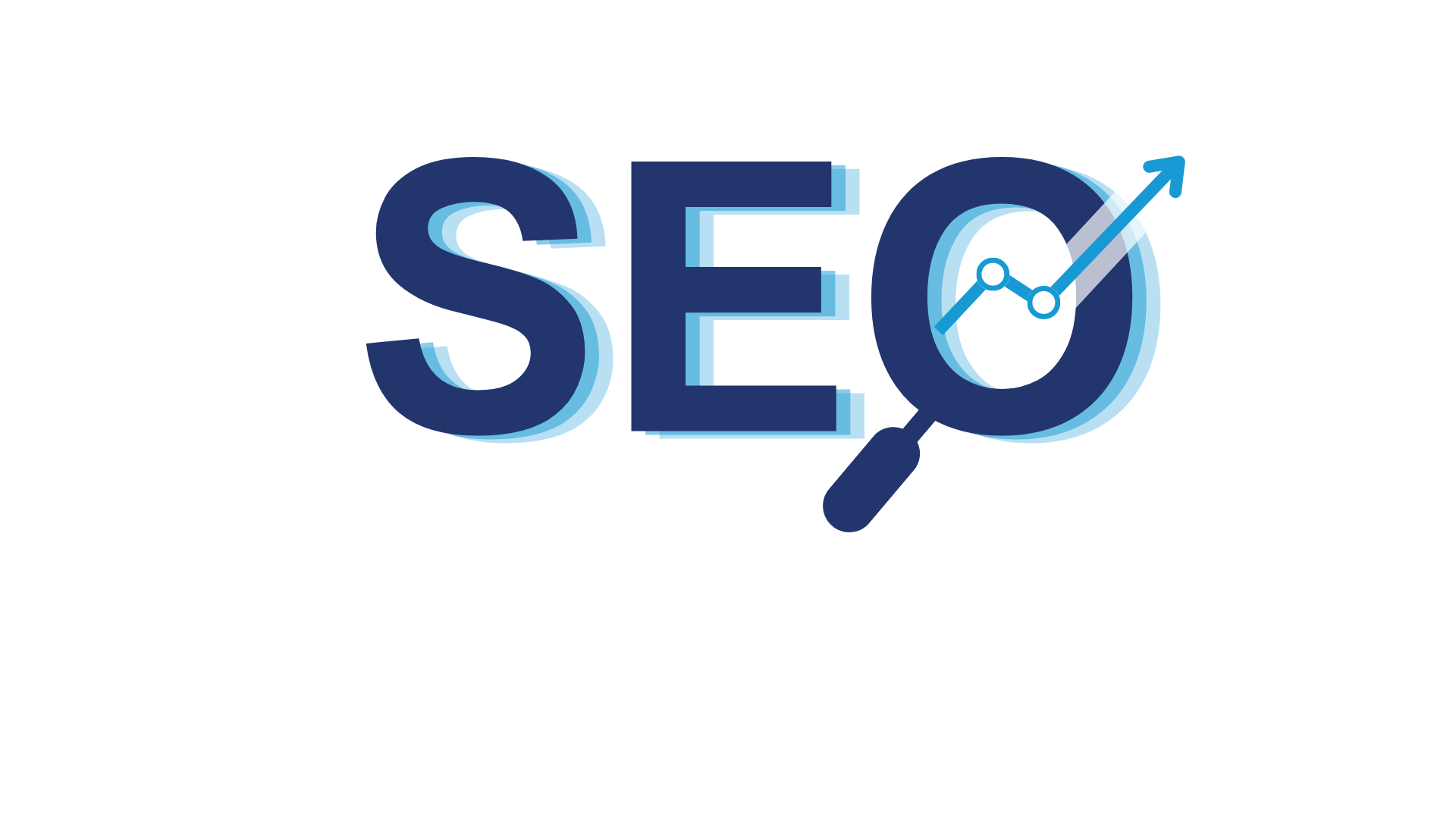 Search Engine Optimization
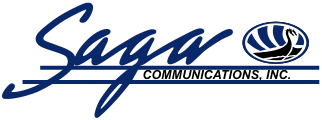 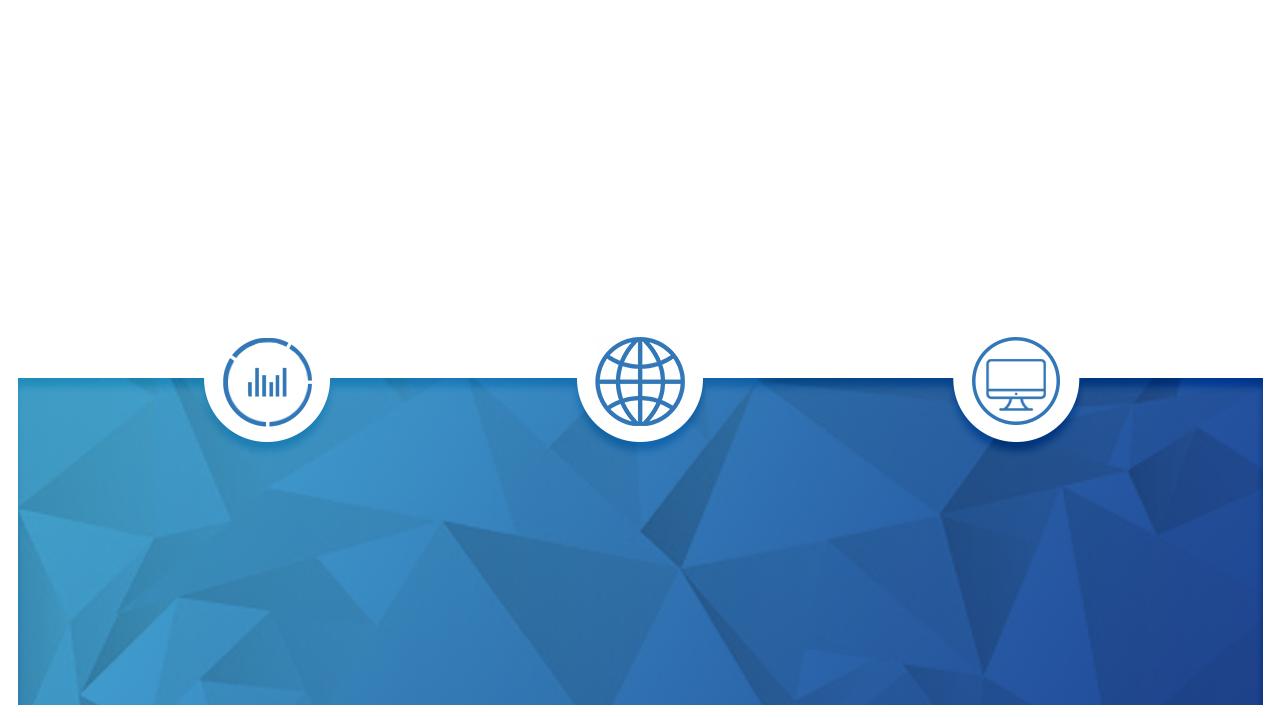 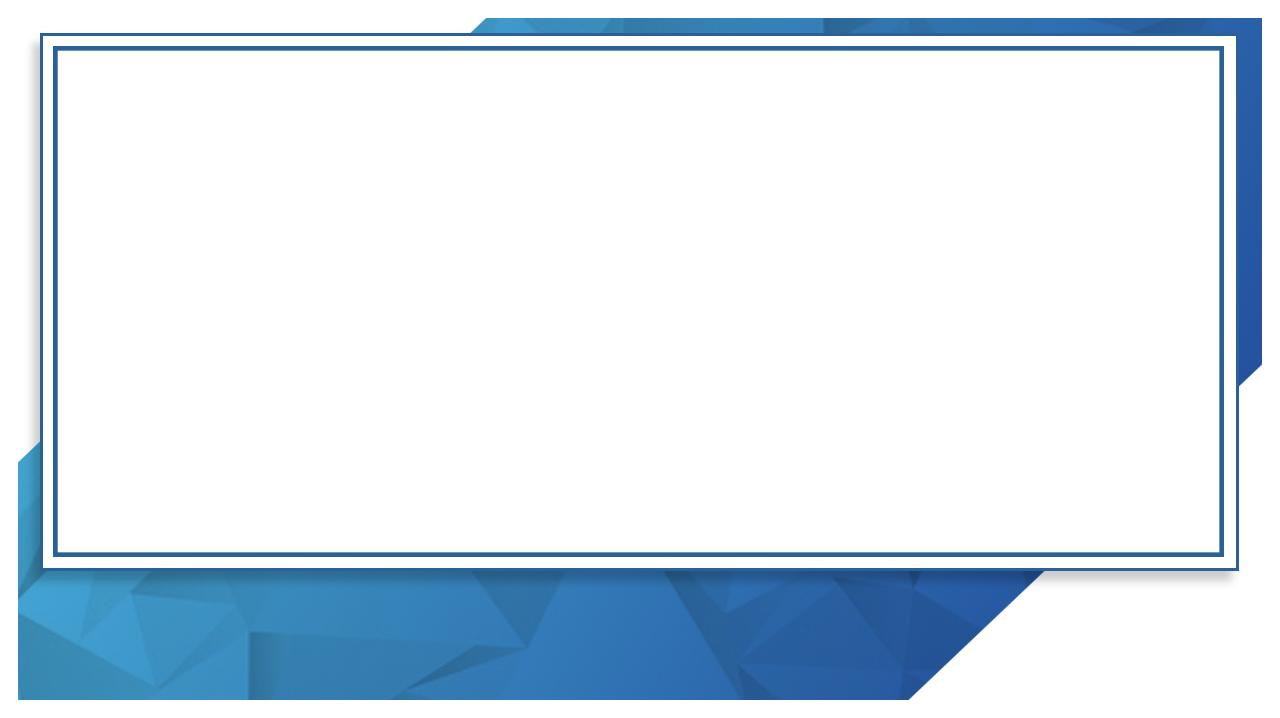 Why is SEO Important?
Search Engine Optimization (SEO) helps your website to appear higher in search engine results pages (SERPs) for relevant search queries.

When people search for something online, they usually only click on the first few results that appear on the SERP. So if your website isn't ranking high in the search results, you're missing out on potential traffic and customers.

By optimizing your website for SEO, you can improve your chances of appearing higher in the search results, which can lead to more traffic and ultimately more business. 

This process involves optimizing your website's content, structure, and coding to make it more visible and relevant to search engines.
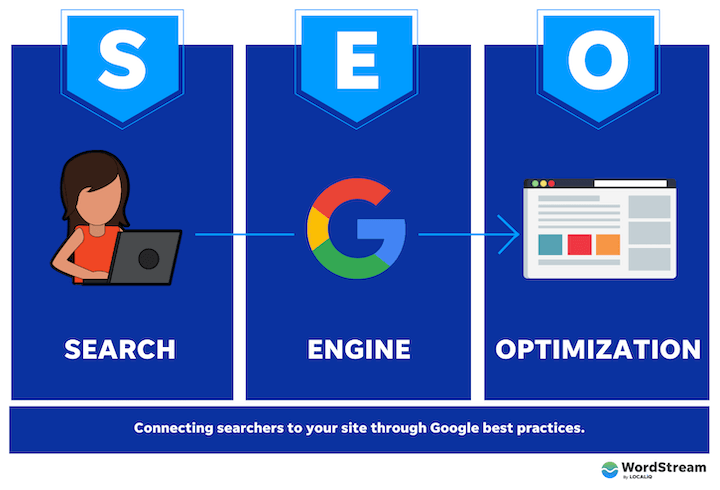 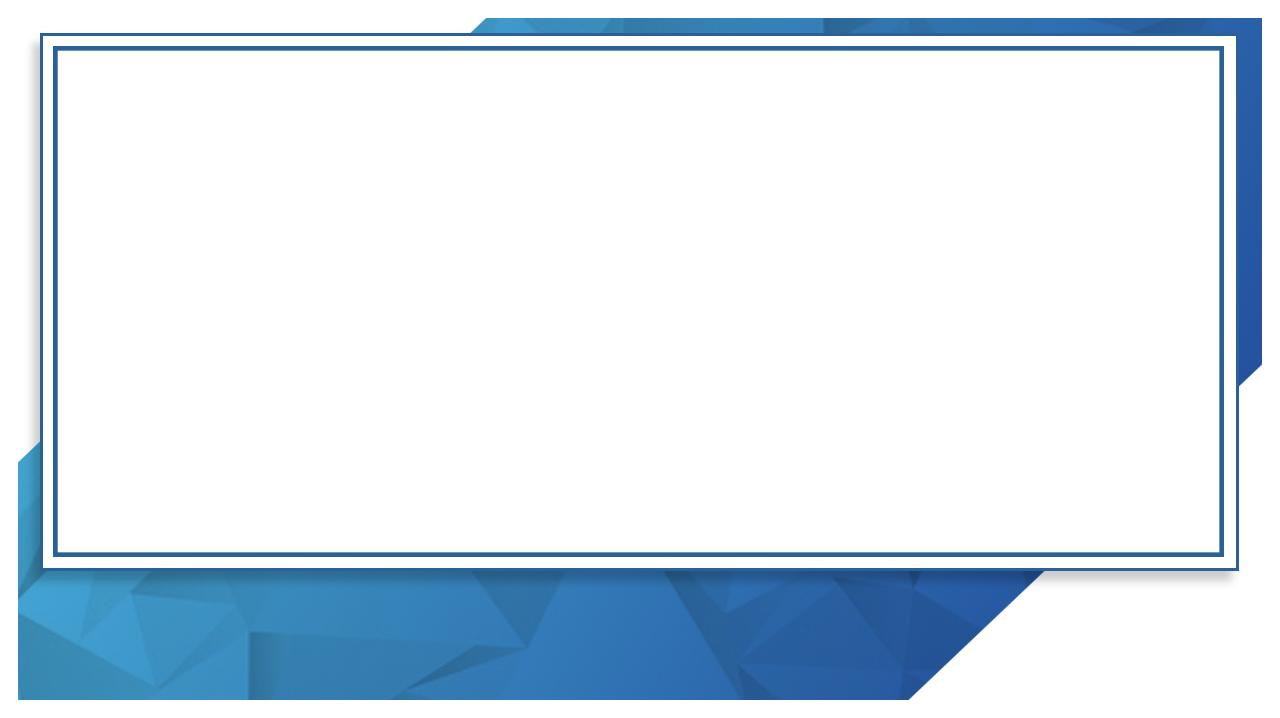 What is SEO?
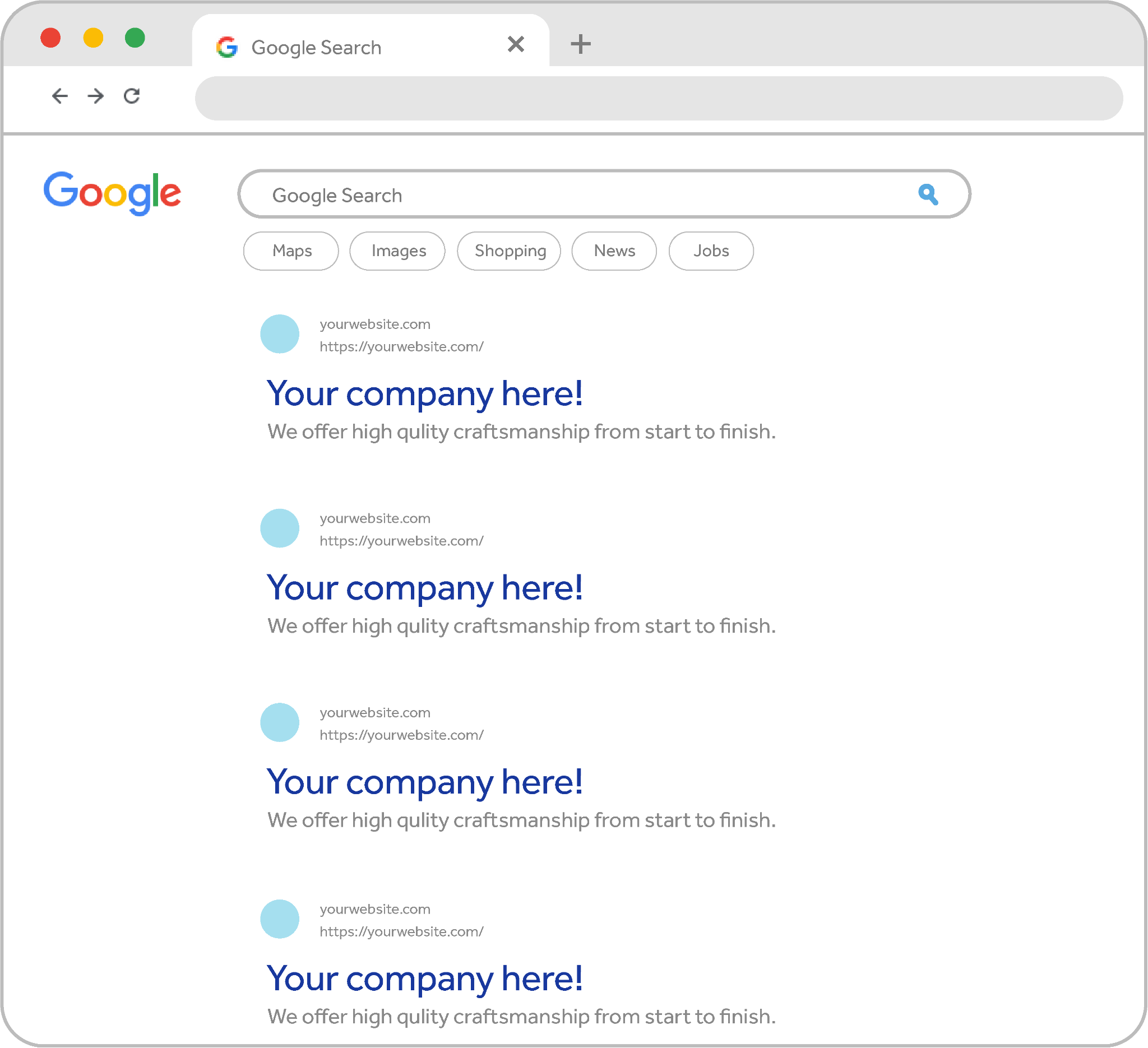 Think of SEO like 
paying rent to Google 
to have your website appear in a certain spot on a search results page.

You should view SEO as a business expense, rather than a marketing expense.
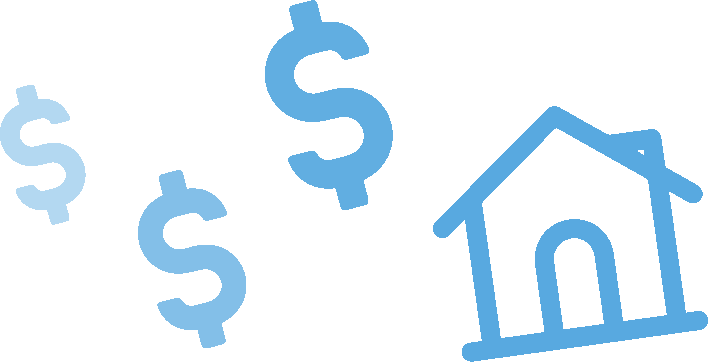 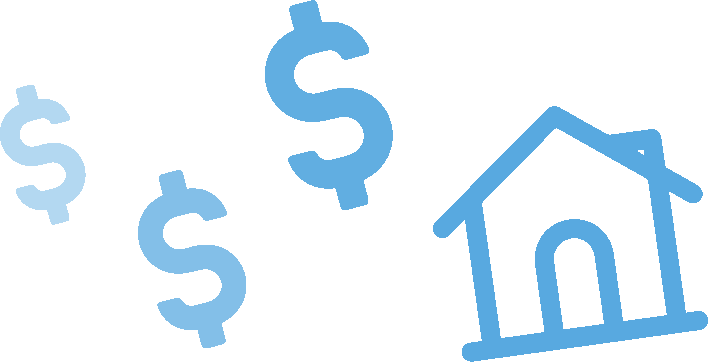 [Speaker Notes: ANALOGY: paying rent for page 1 on Google Search Engine Results Page]
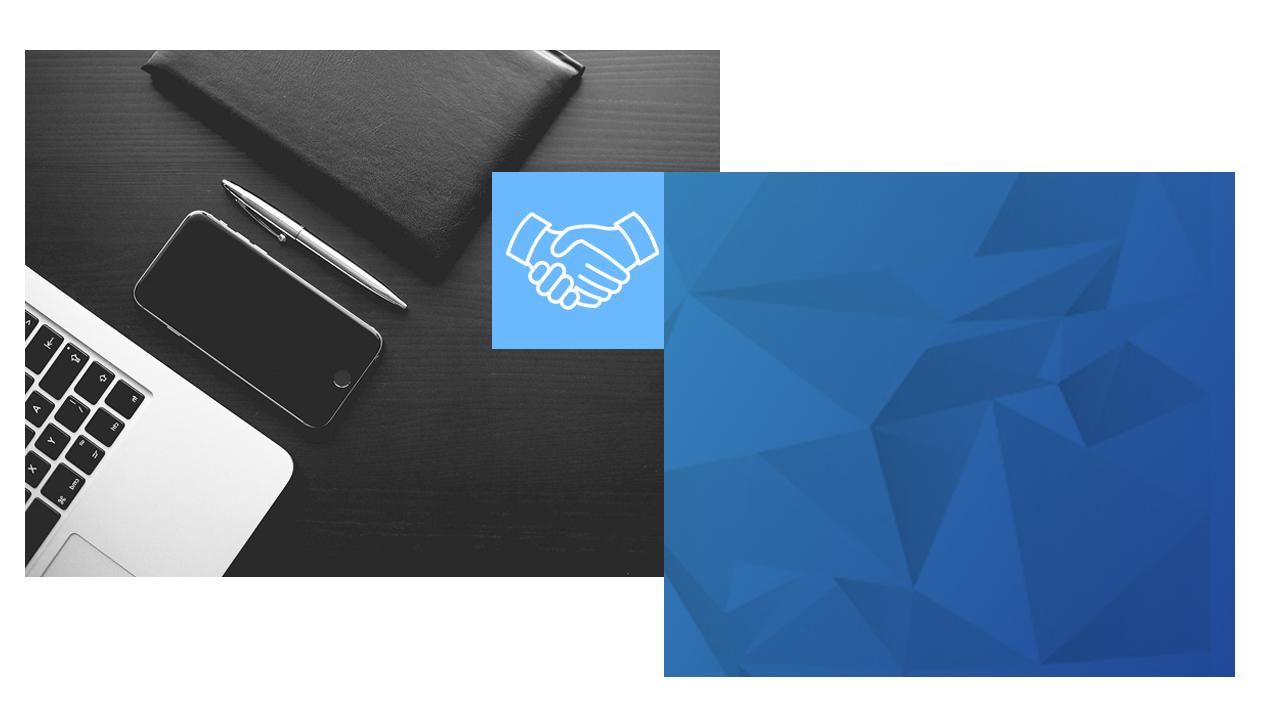 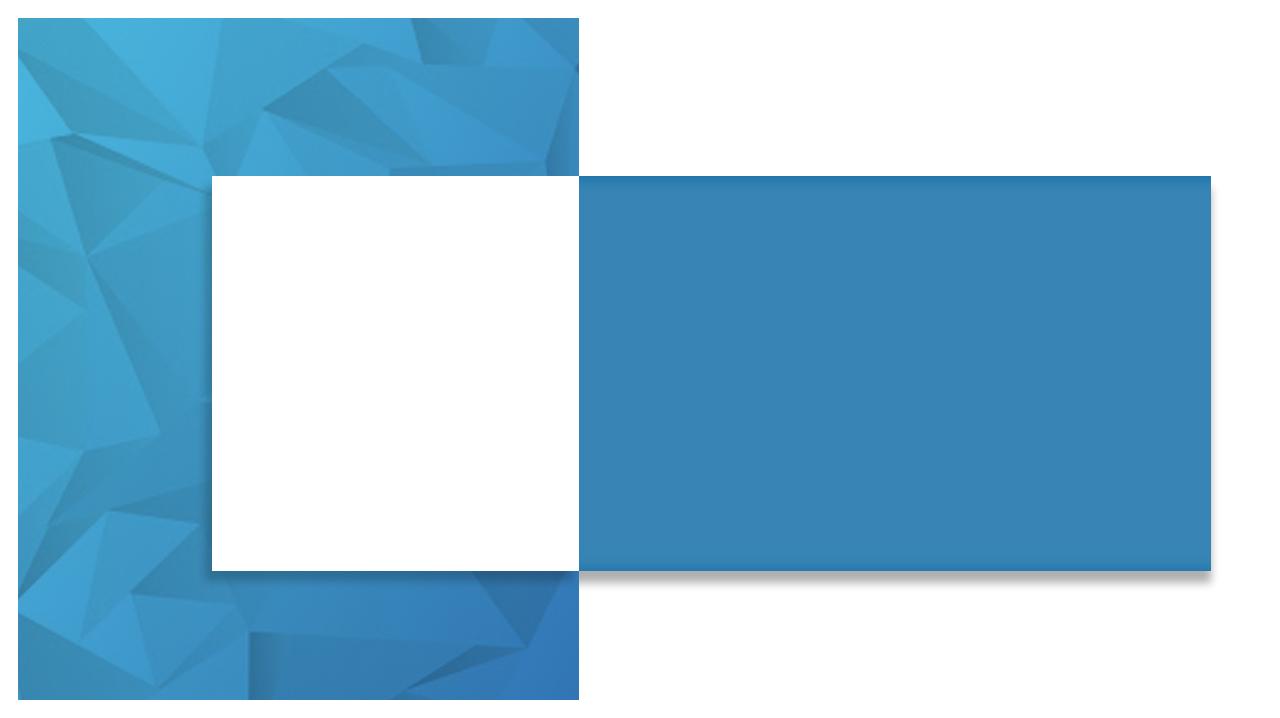 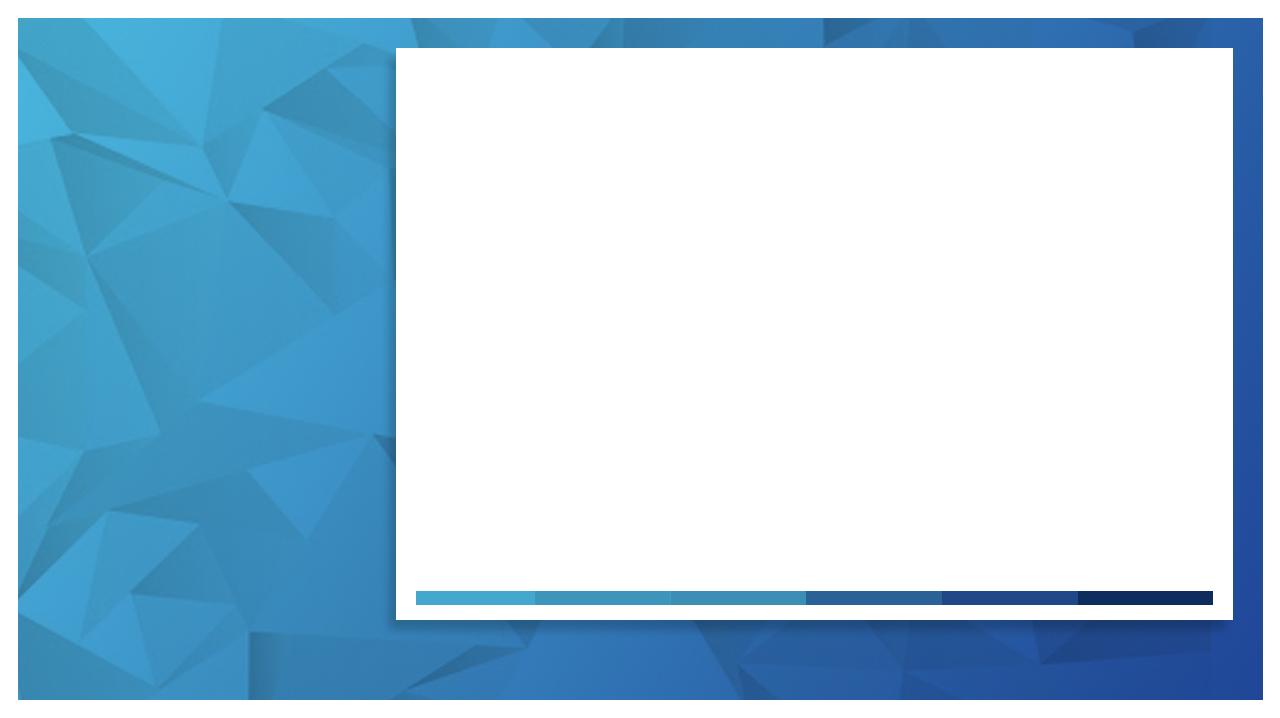 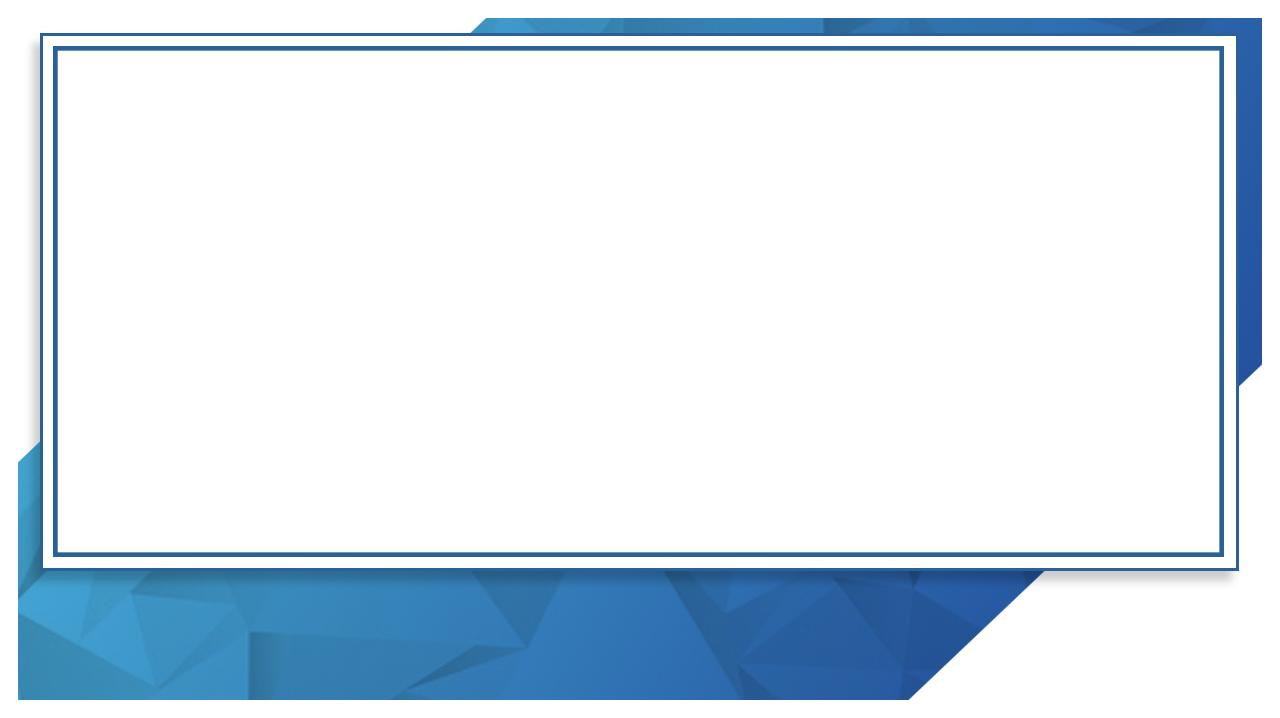 Search Engine Optimization is an encompassing approach to optimize your entire web presence for organic search including your website, social channels, blogs, and directory listings.  

We use strategies, techniques and tactics to increase the quality and quantity of organic search traffic to your website with a strong emphasis on content marketing and website performance. 
Our SEO services include:

On-Site SEO: Keyword Research, Web Hosting, Google Analytics setup w/ conversion tracking, Internal link building, Proper set-up of meta tags and alt tags, Unique and keyword focused content

Off-Site SEO: Directory Listing Management & Link Building
Helping People Find Your Website
Client Spotlights
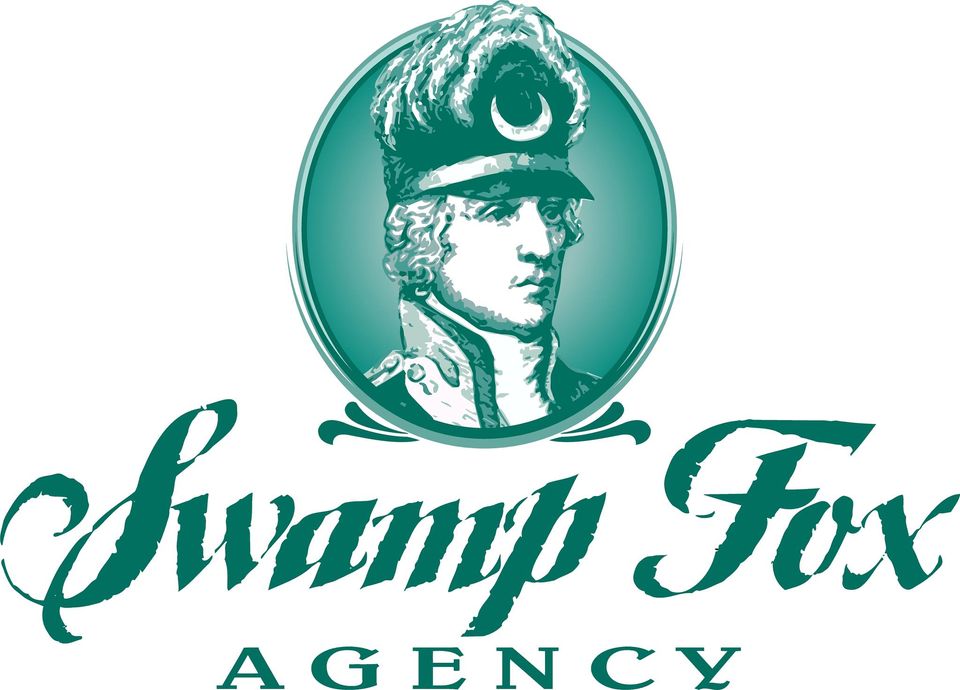 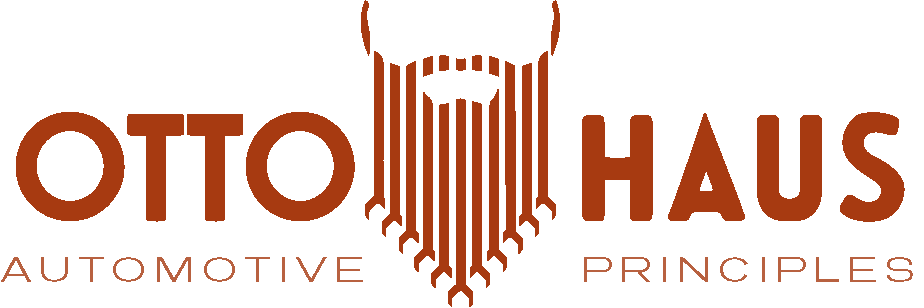 German Auto 
Repair Shop
Personal & Business Insurance Agency
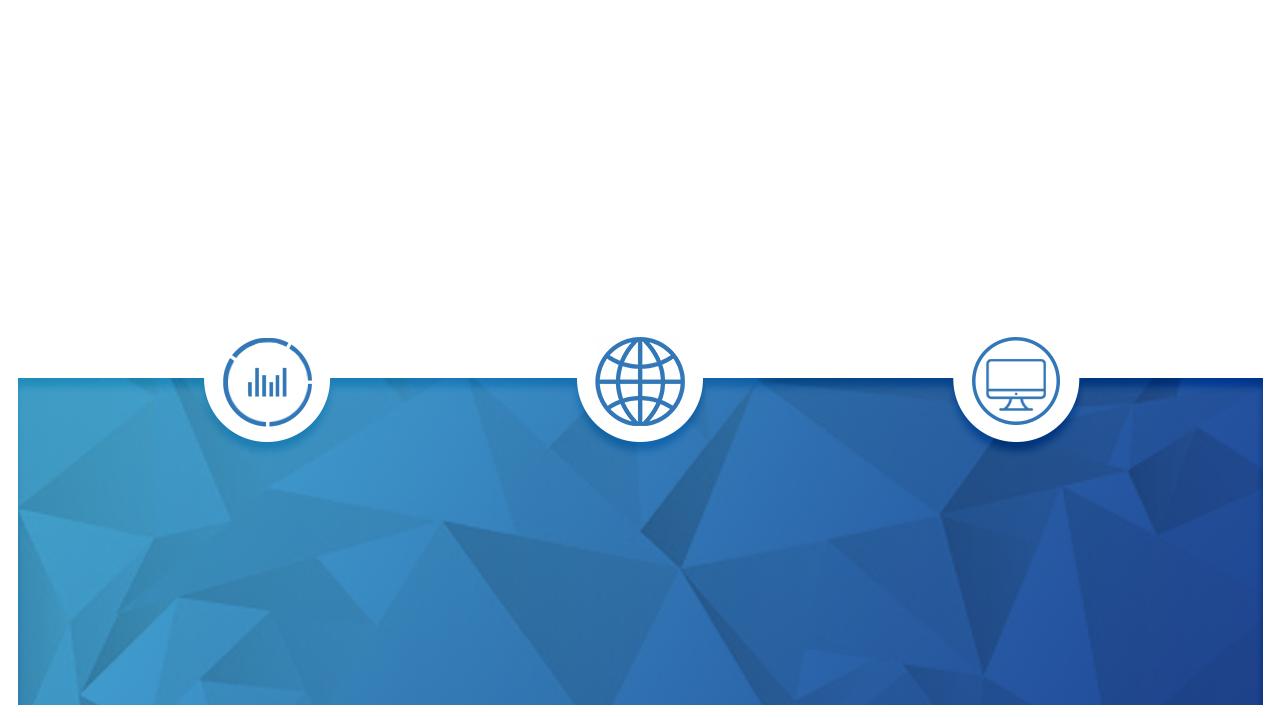 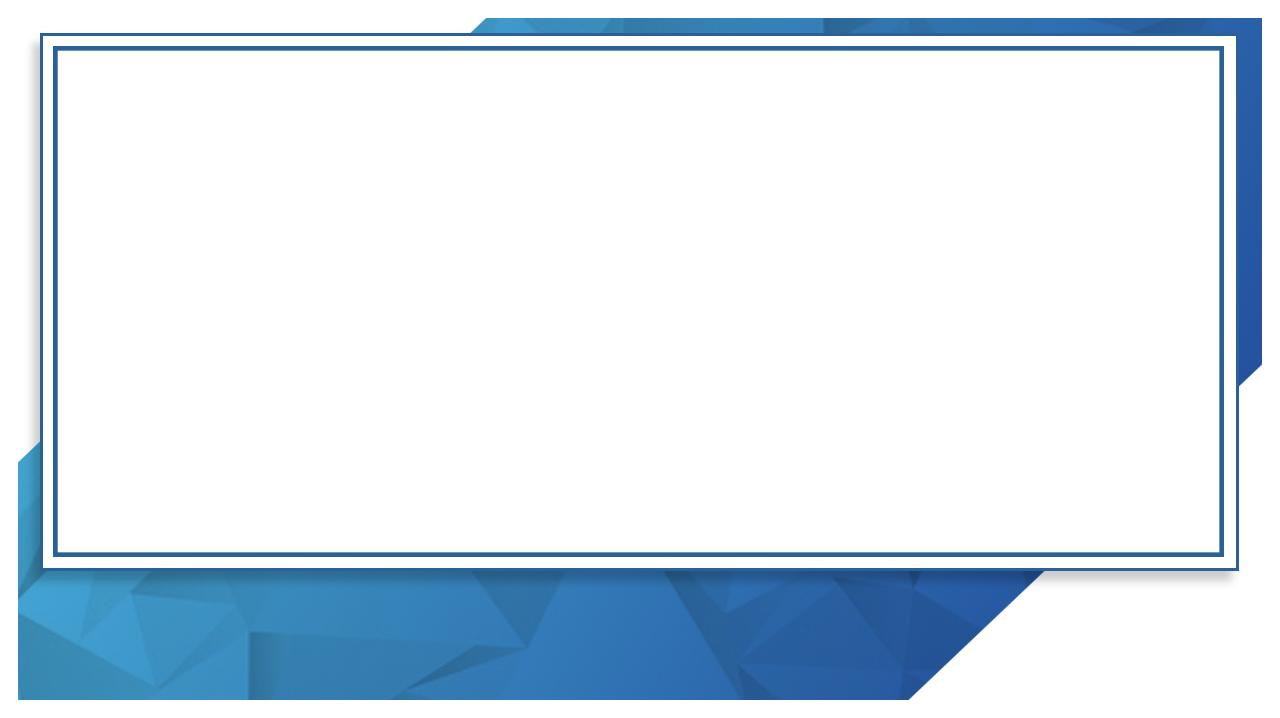 Ottohaus Statistics
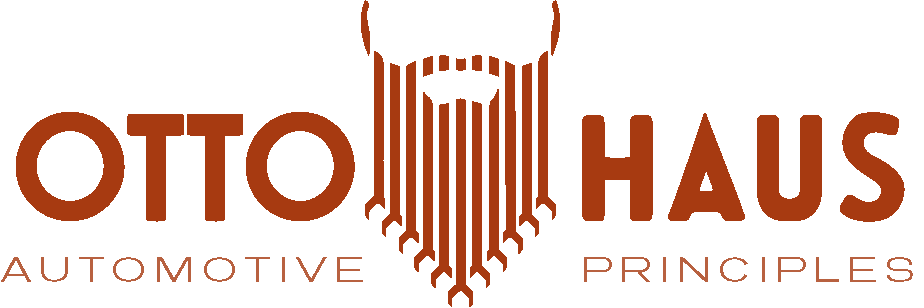 MOST
IMPROVED KEYWORDS
100%
48%
56%
INCREASE
INCREASE
INCREASE
In organic search traffic over last 12 months
In average keyword position compared to client’s competitors
Over last
12 months
Of Keywords on Page 1 of Google
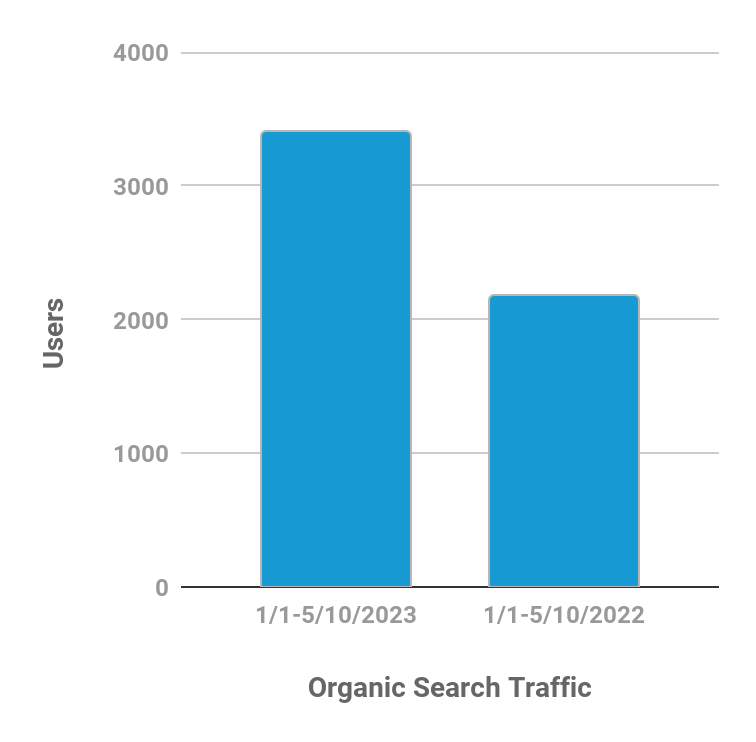 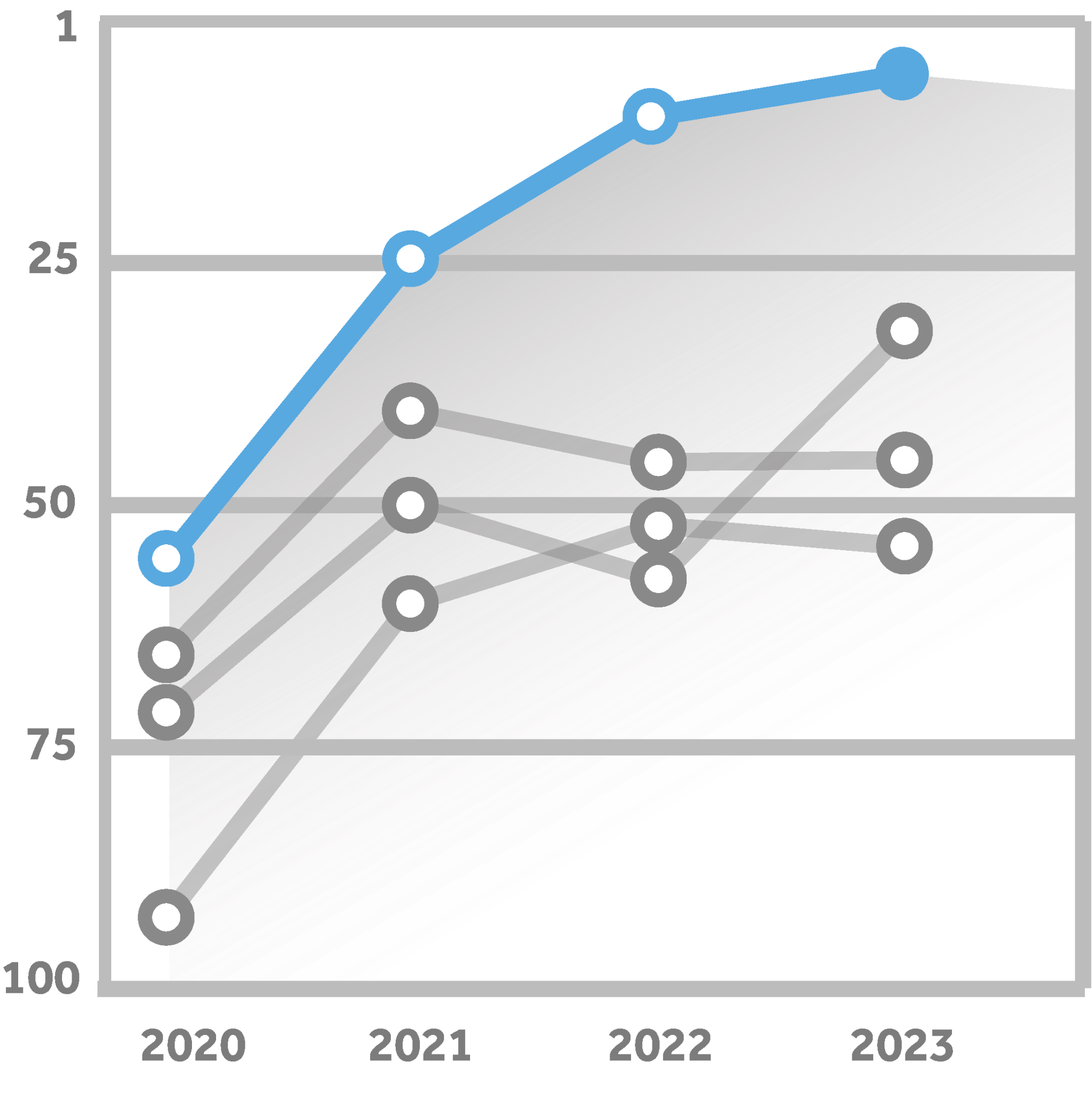 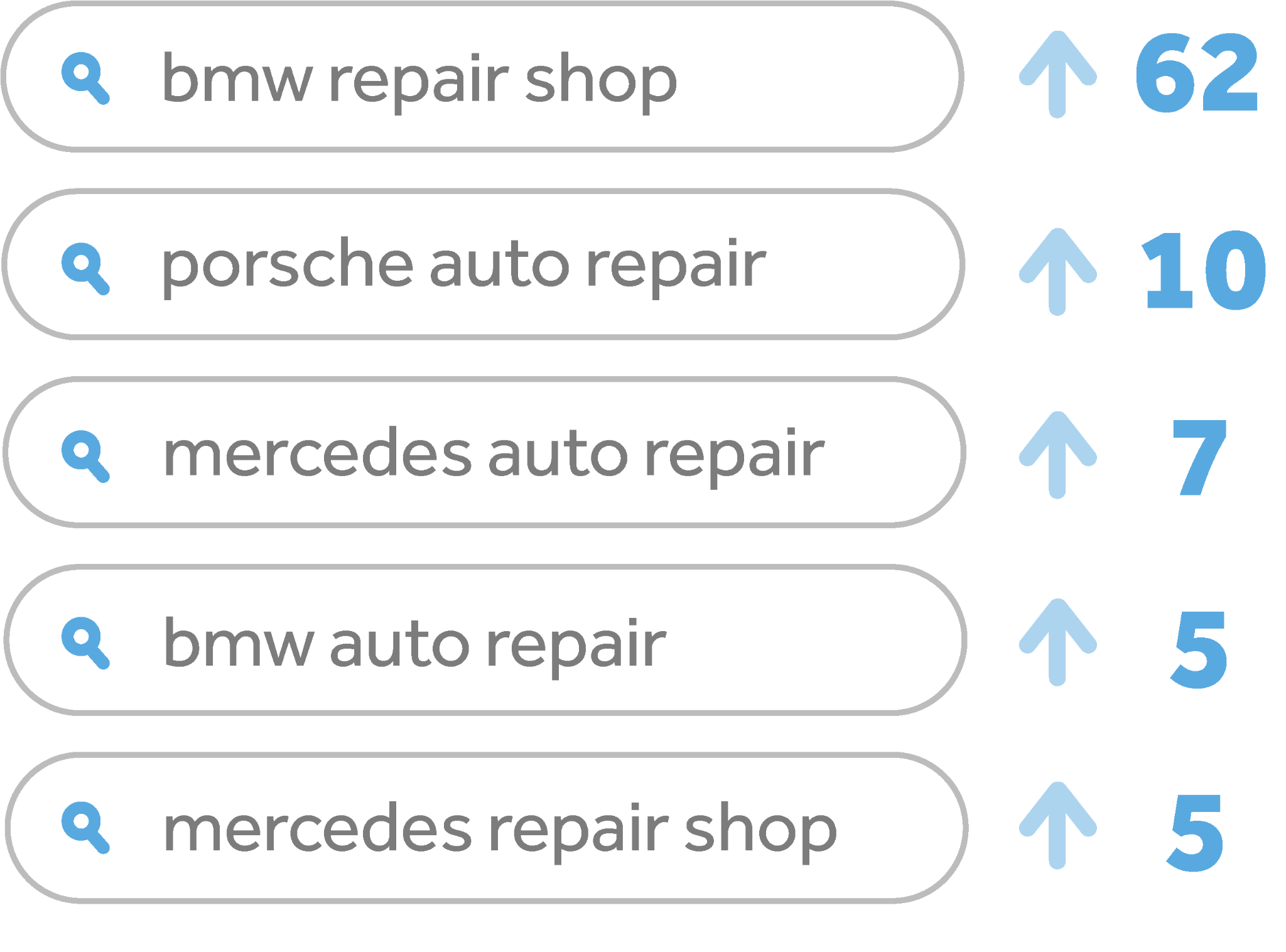 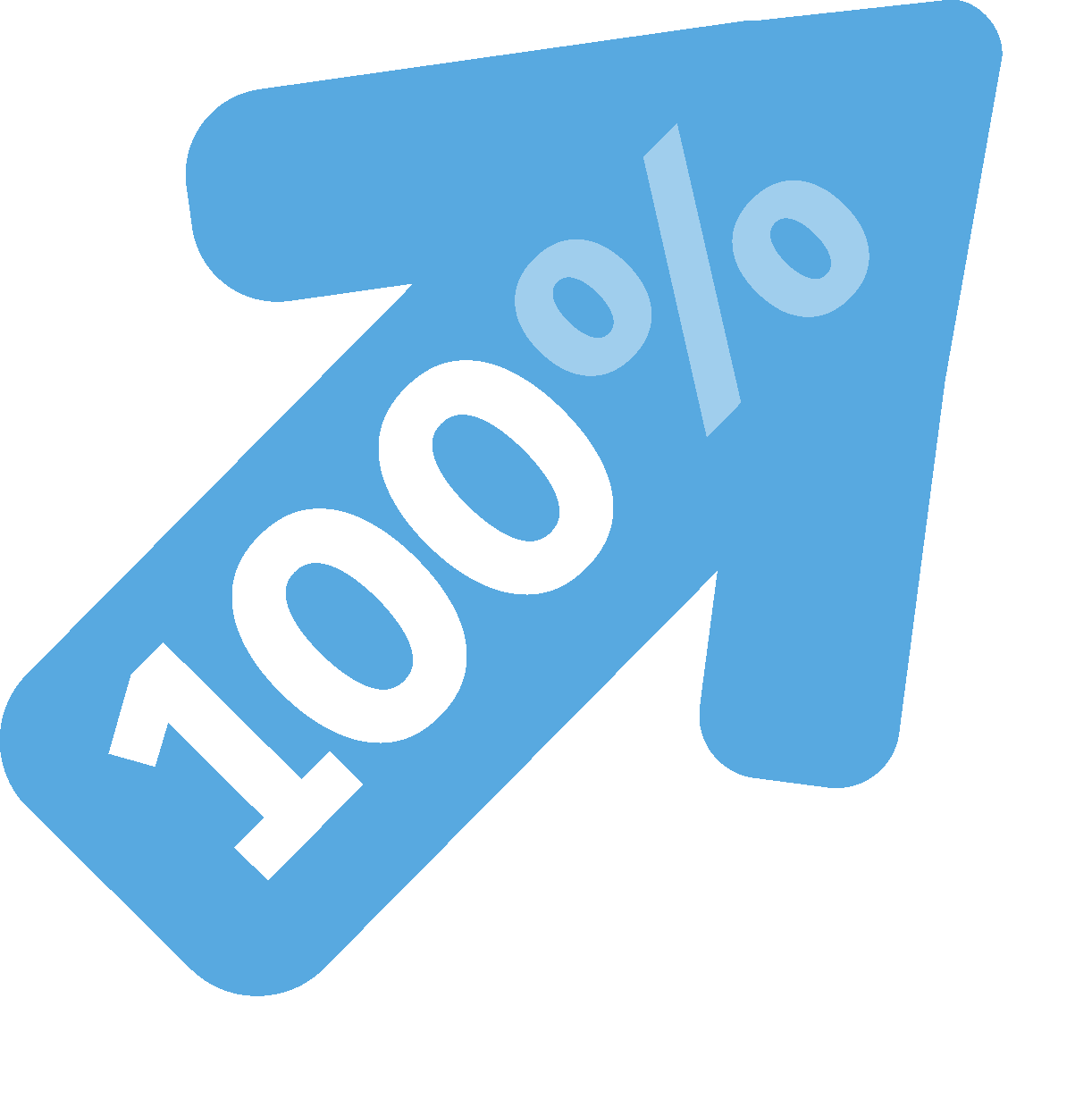 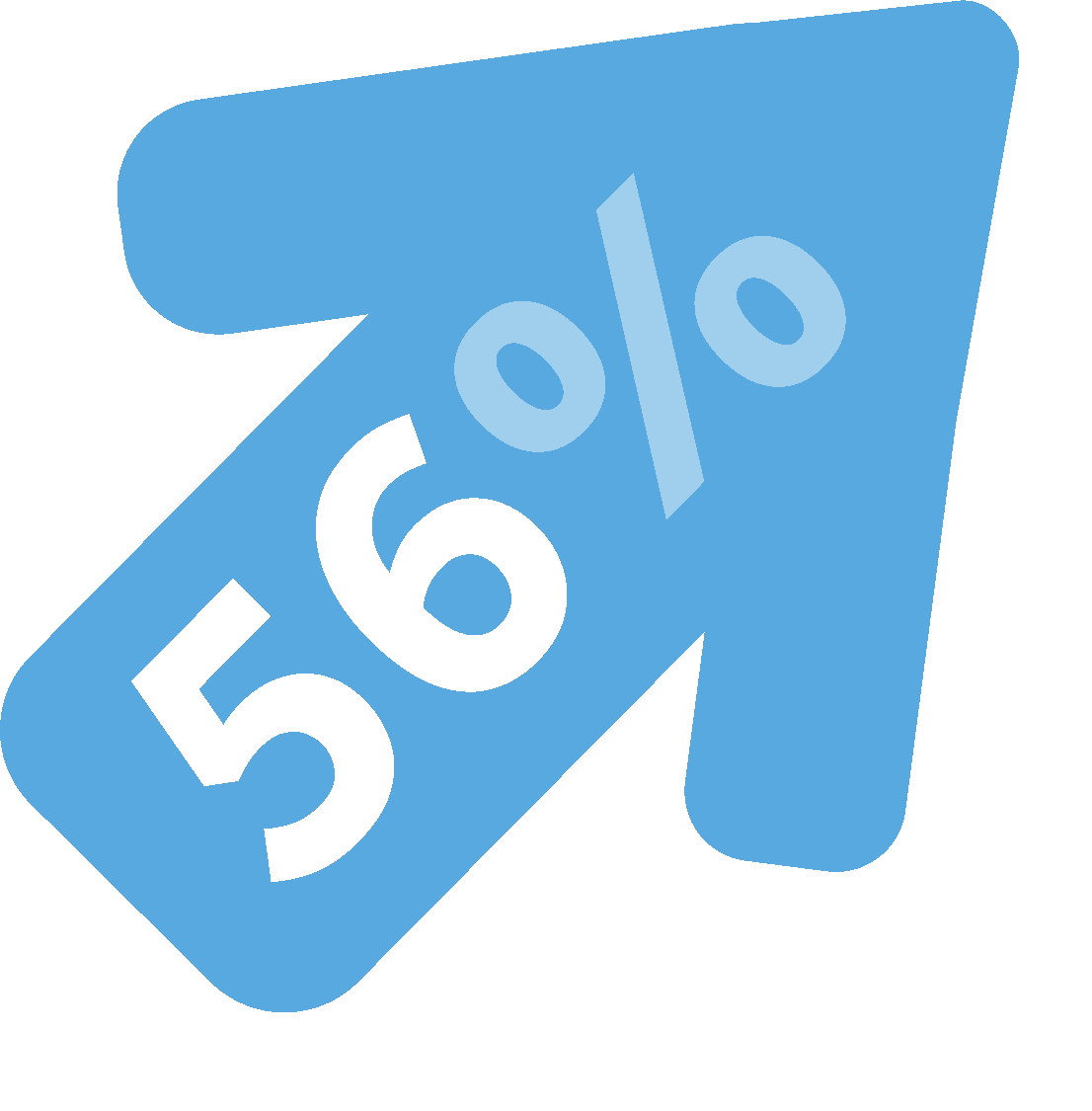 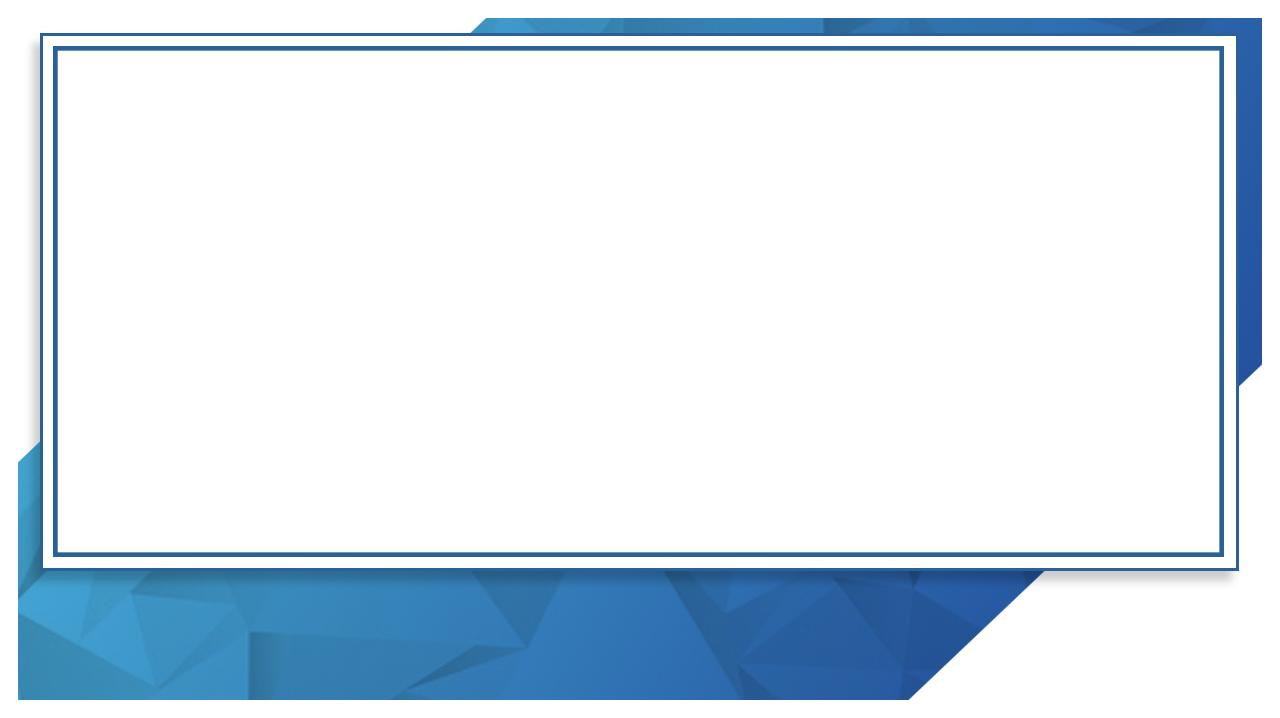 Results
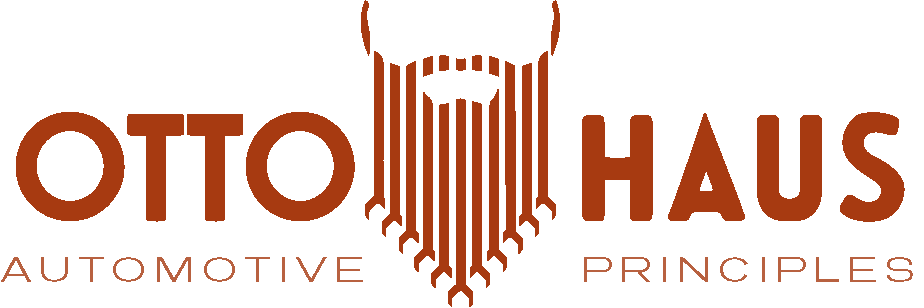 Position 1
“Mercedes auto repair Charleston”
Position 2
“BMW auto repair Charleston”
Position 1
“Audi mechanic Charleston”
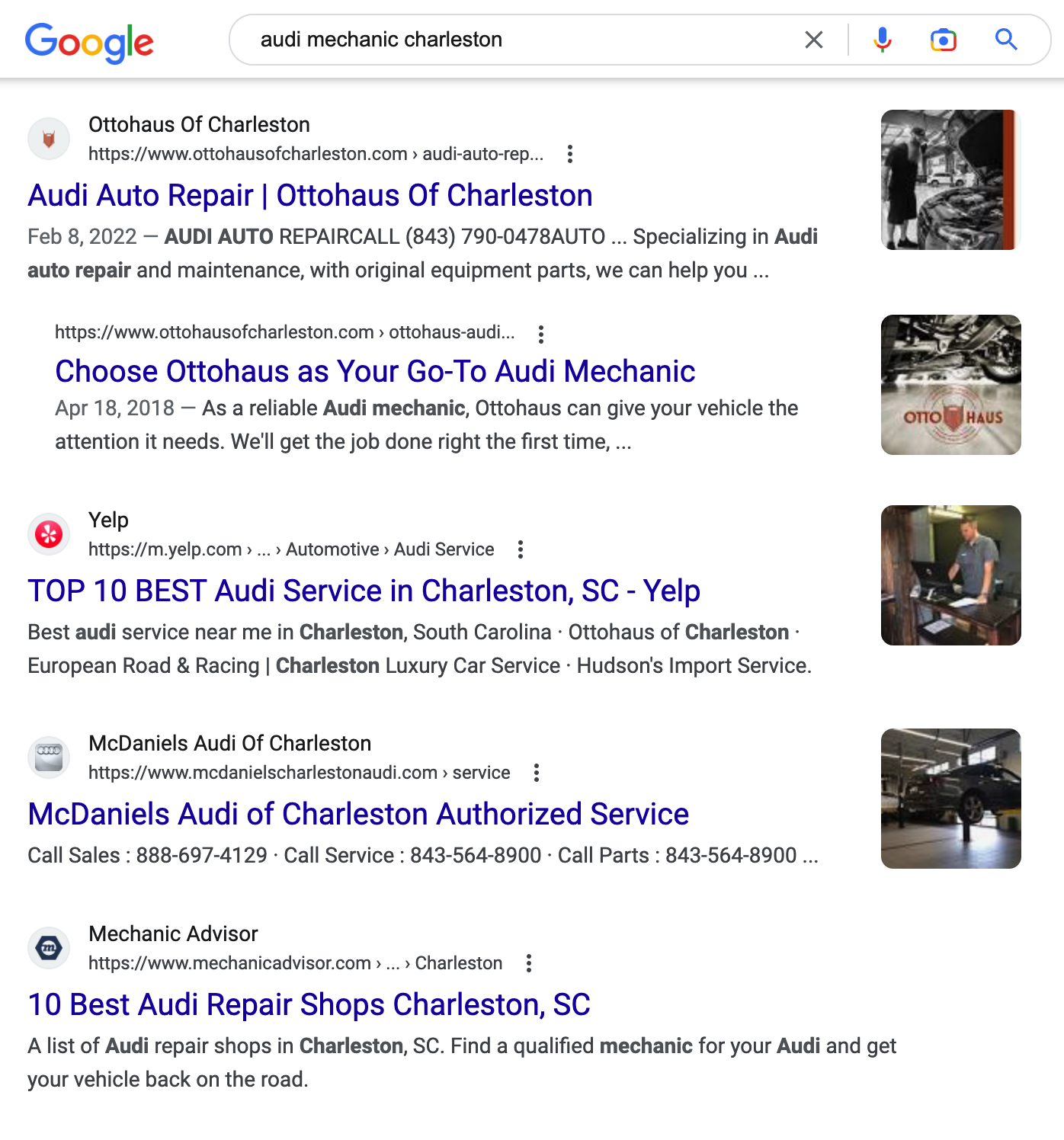 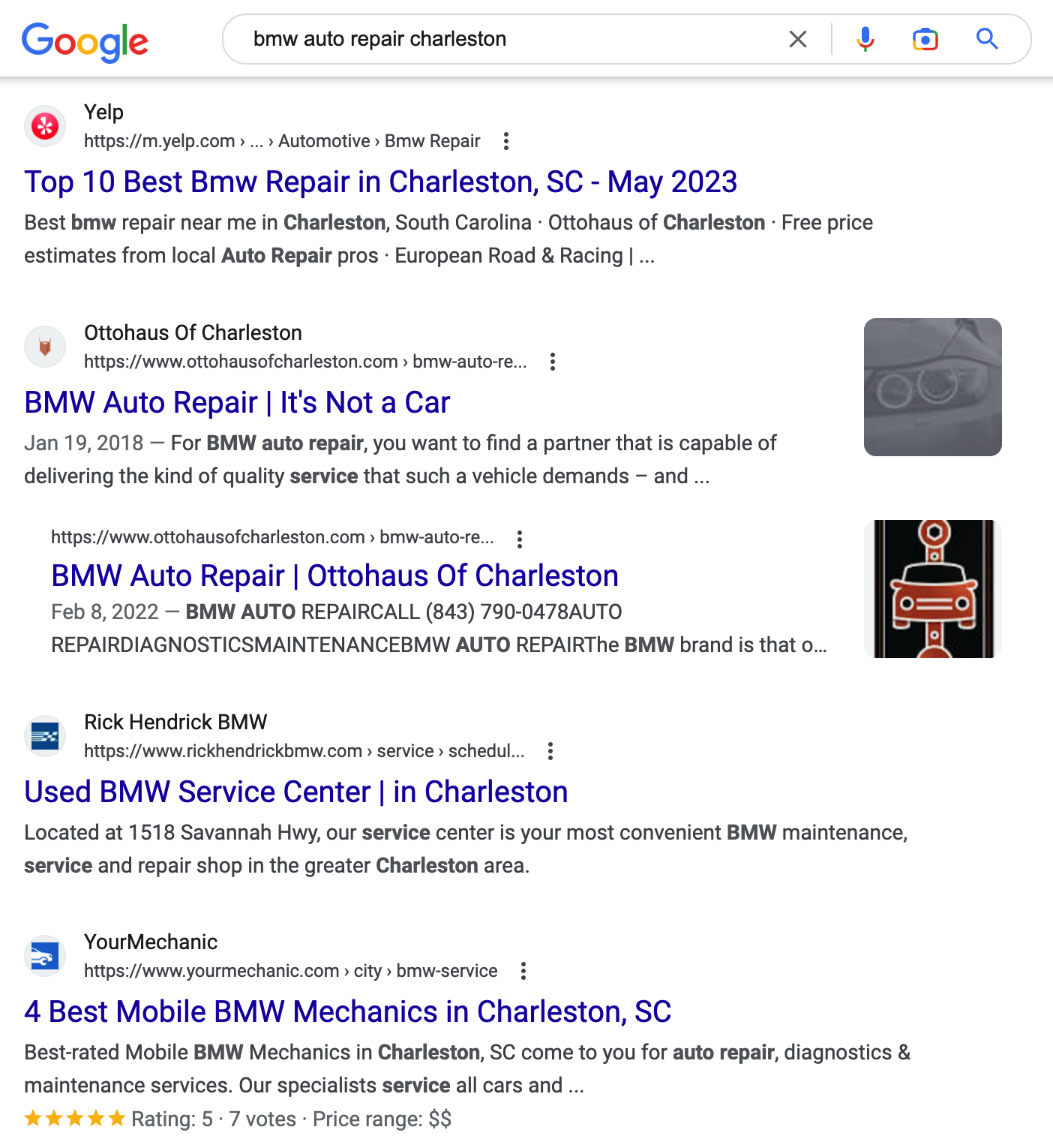 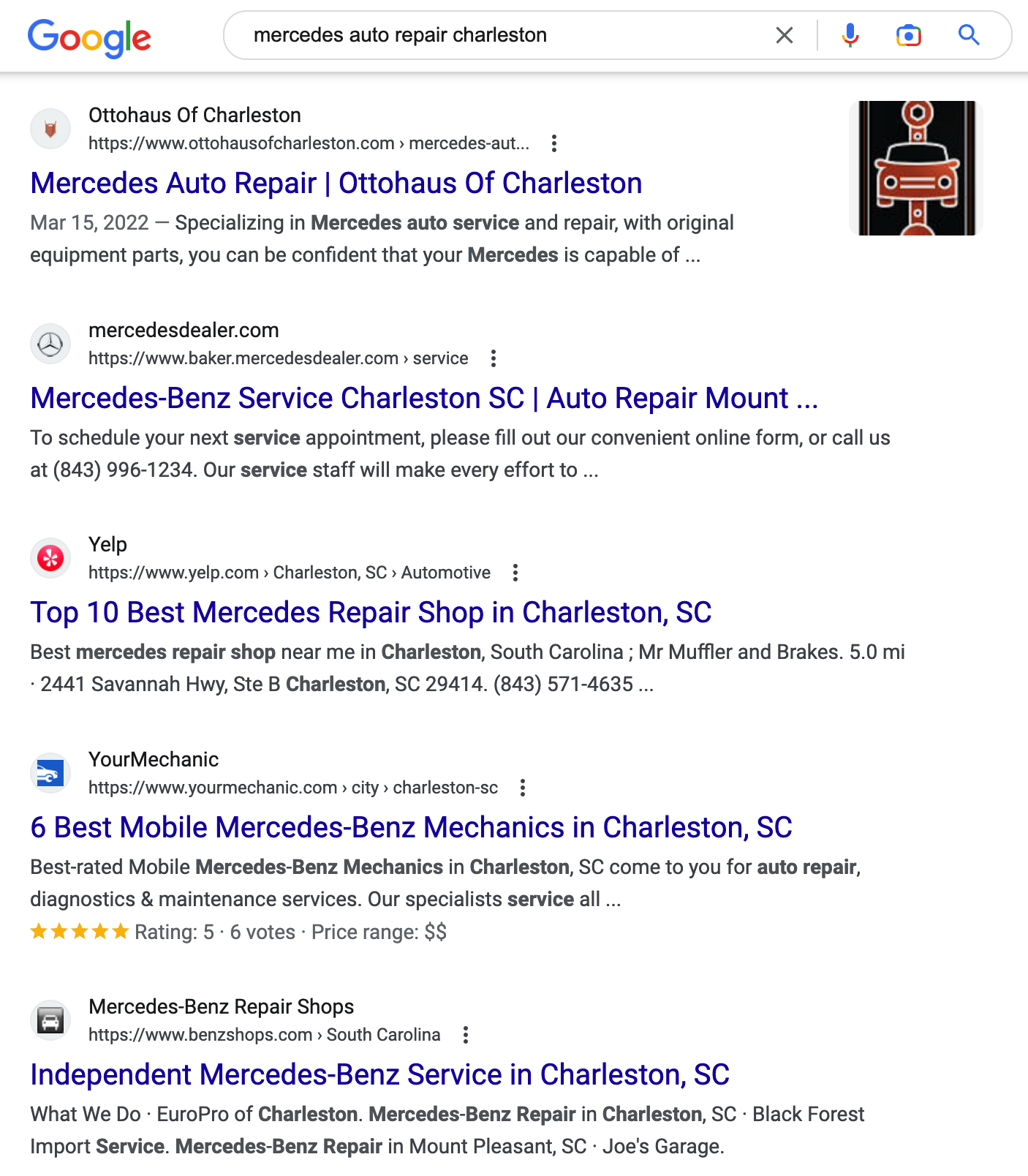 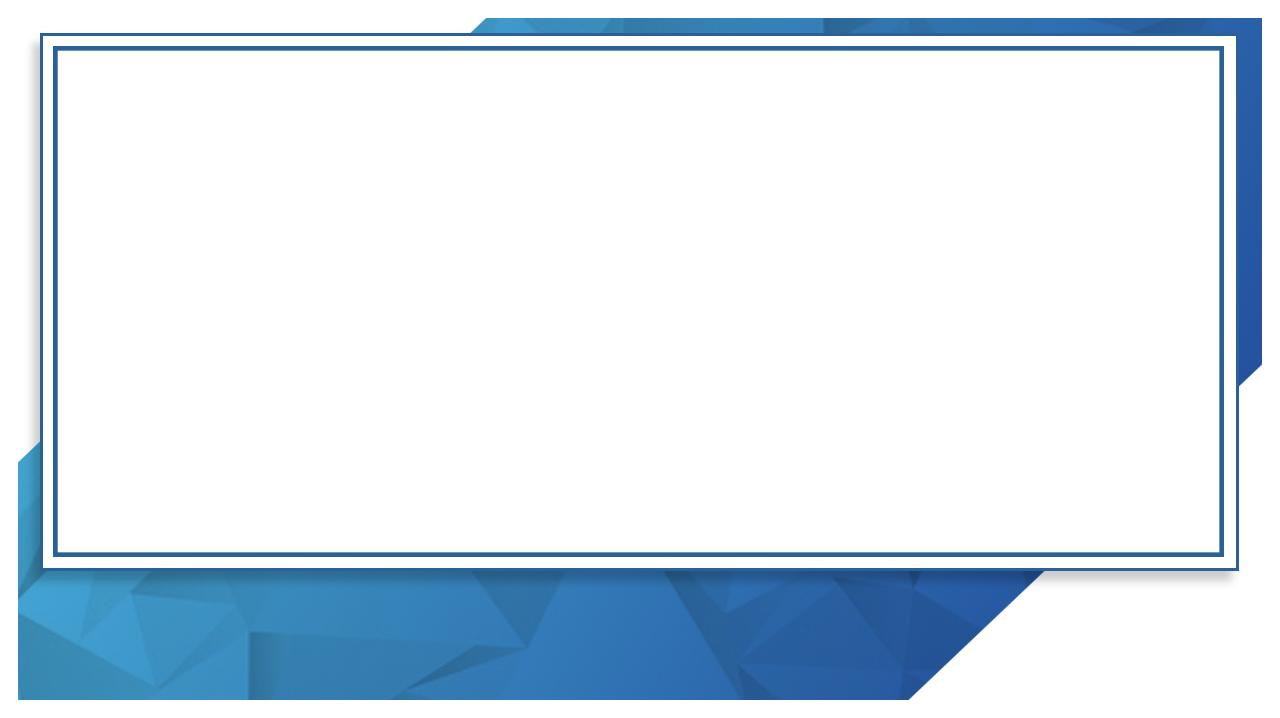 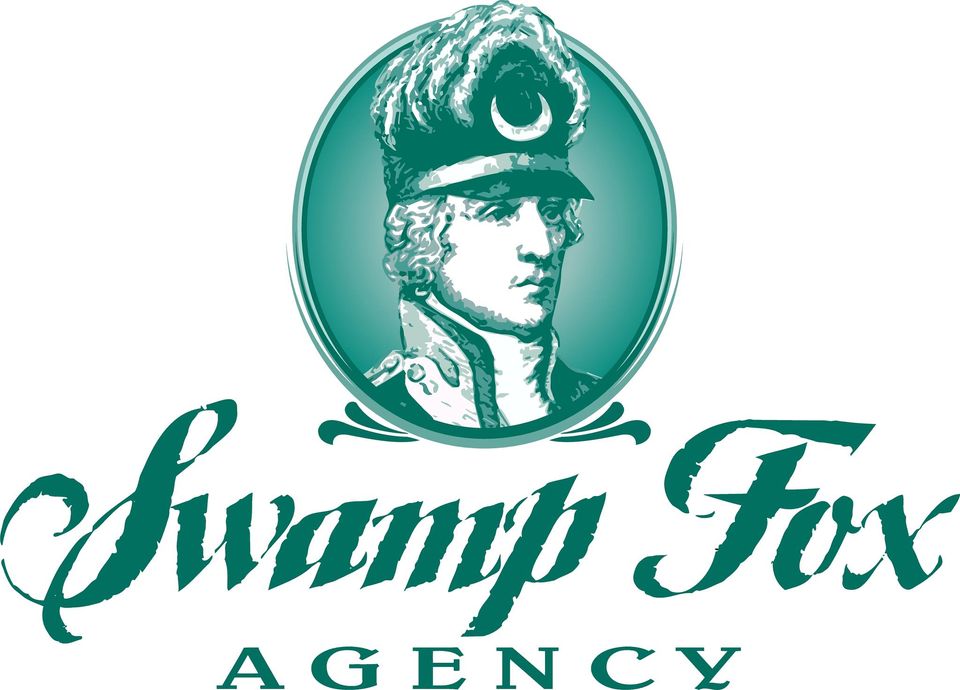 Swamp Fox Agency Statistics
110%
28%
MOST IMPROVED KEYWORDS
INCREASE
INCREASE
Over last 60 days
Of Keywords on Page 1 
of Google
In organic search traffic over last 60 days
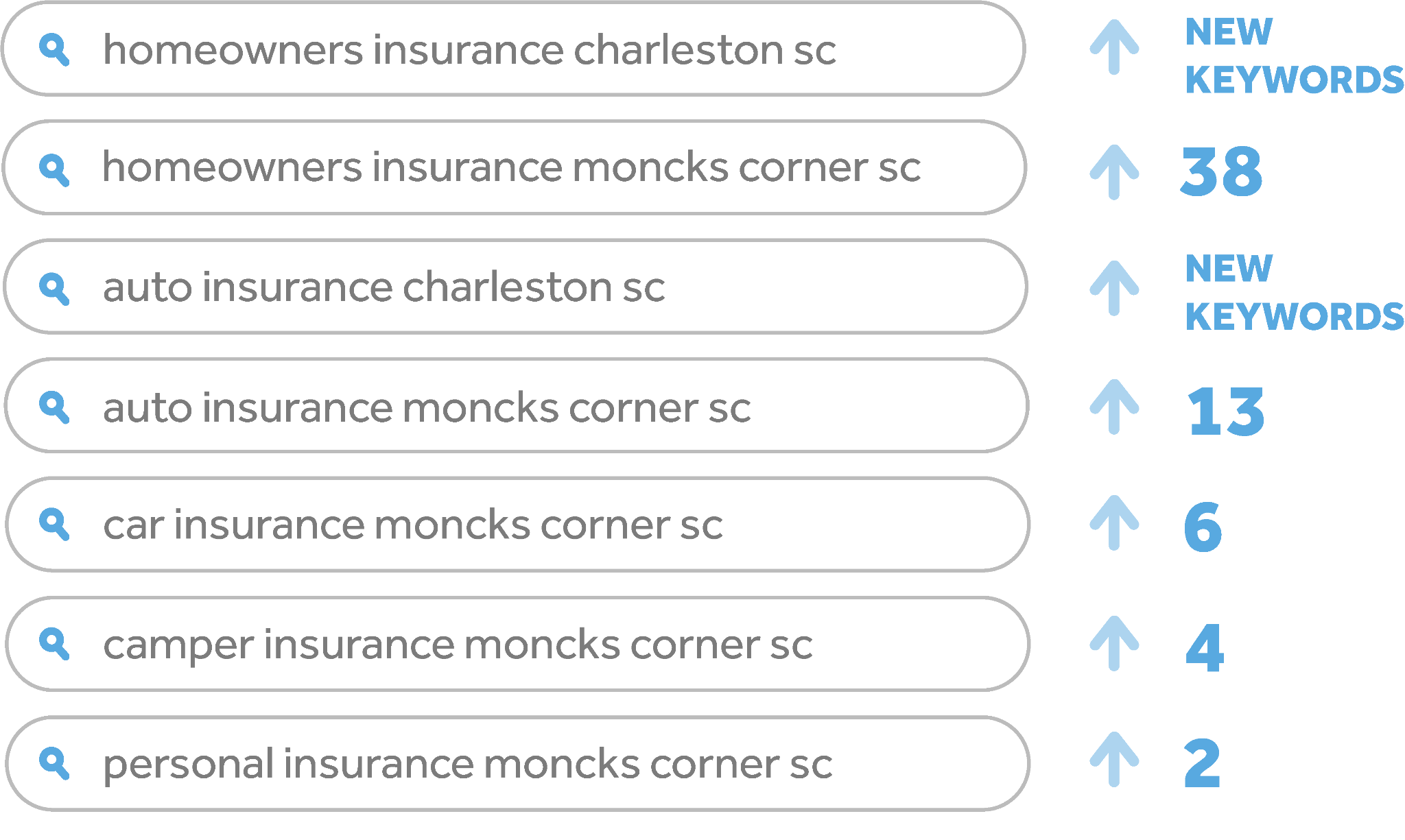 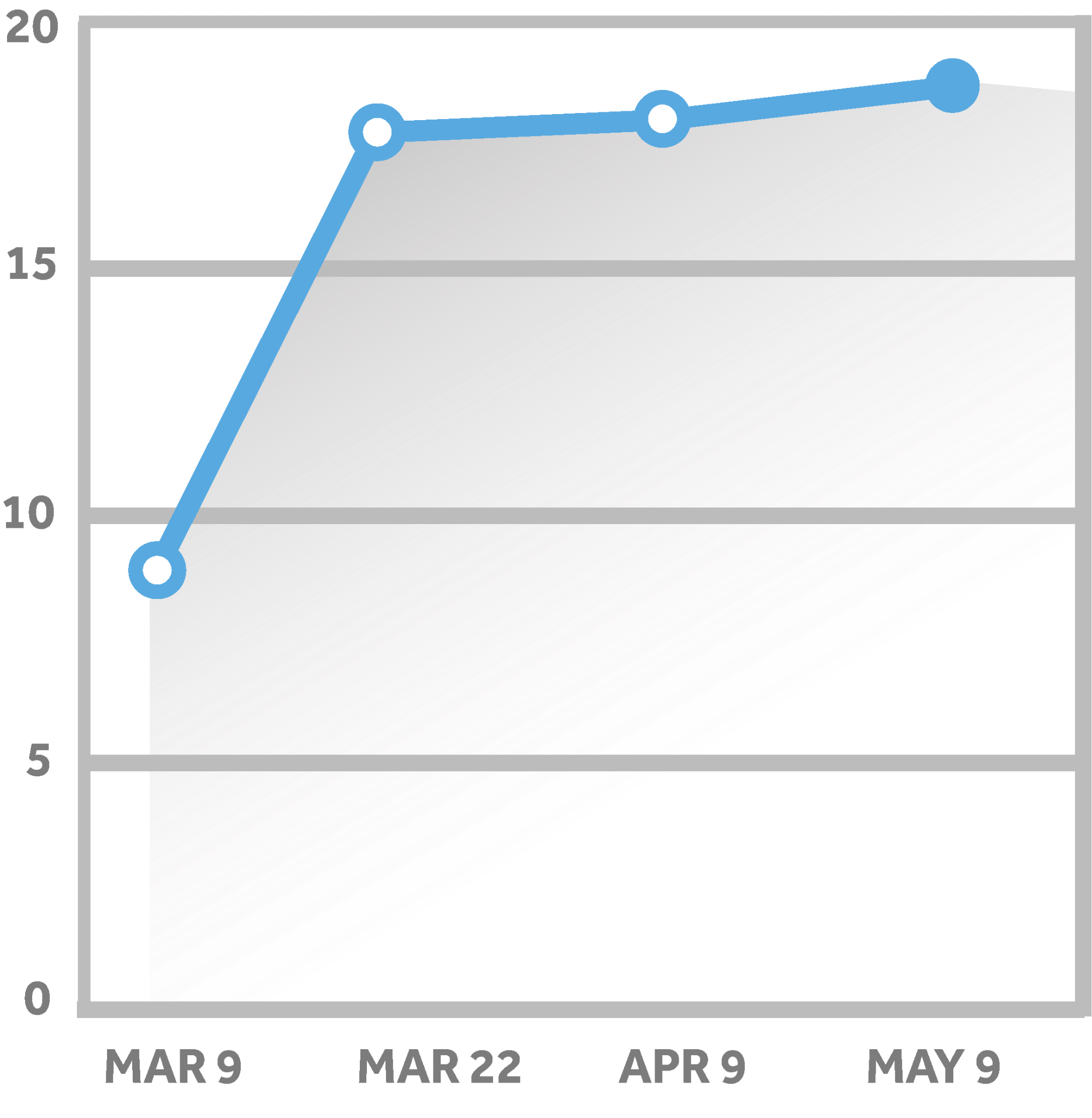 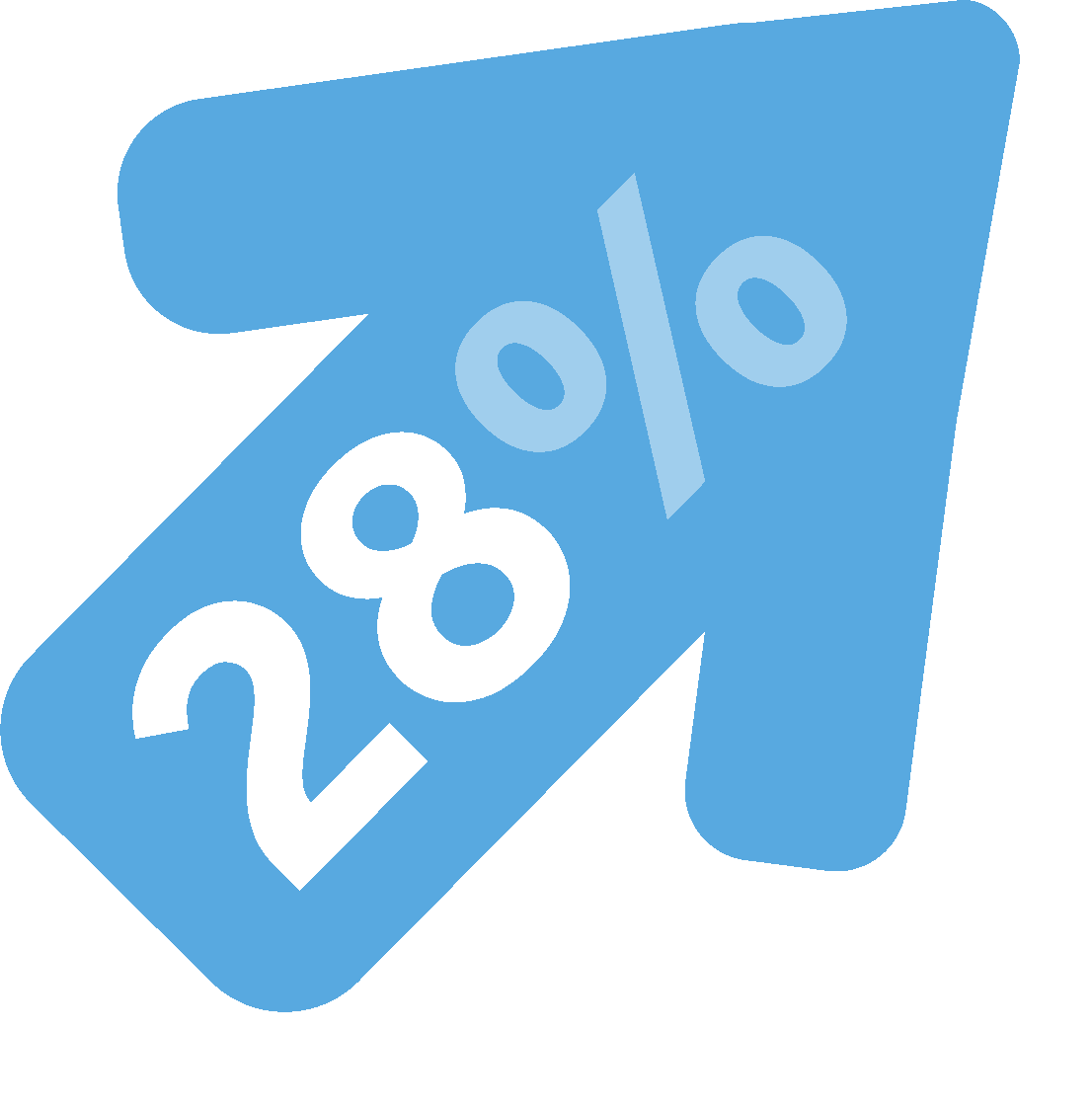 SEO Packages & Pricing
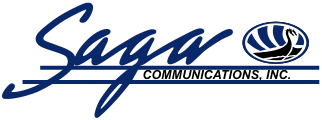 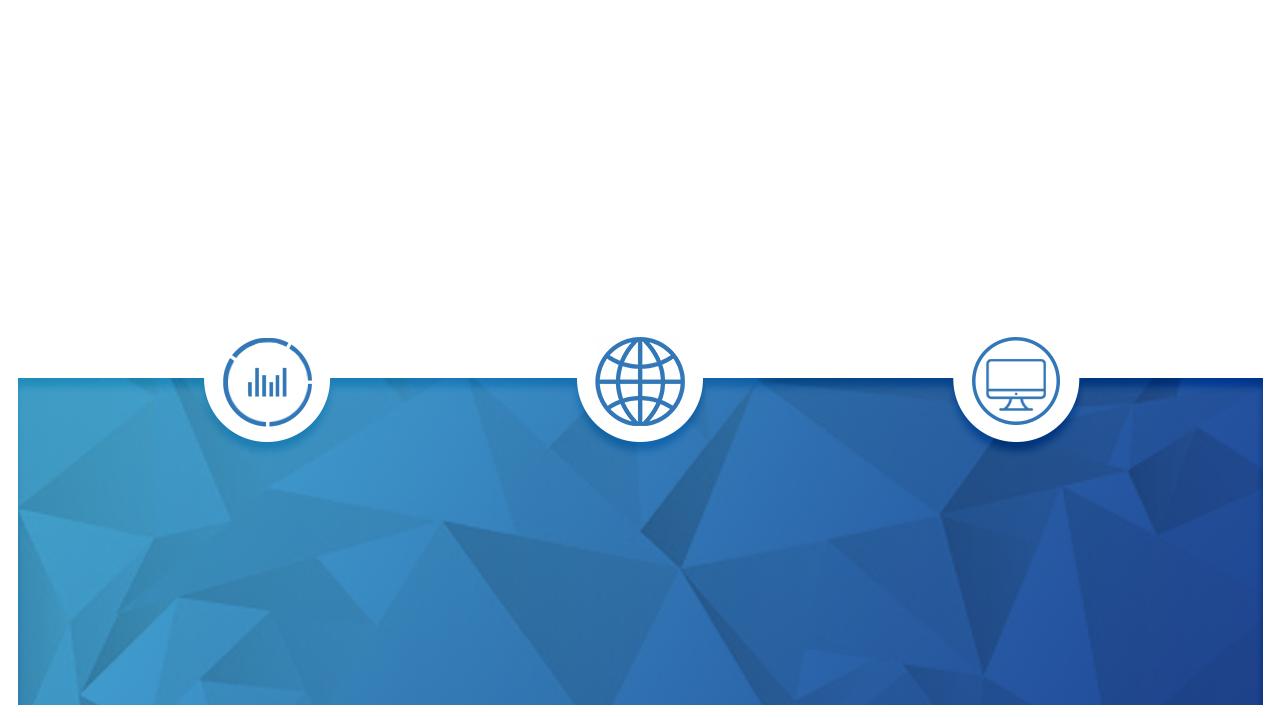 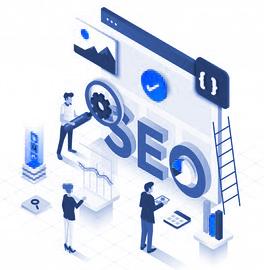 SEO
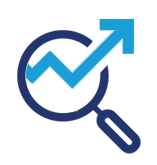 Search Engine Optimization
Plans & Pricing
Committing to authentic SEO requires a long-term approach that demands time and effort to achieve and maintain a high ranking. It is an achievable goal and the key to success lies in developing a solid plan and consistently implementing it to keep your website optimized and up-to-date.

SEO contracts are 12 months. 
Month 1 is Set Up; Month 2-12 program execution.

*Web Hosting Included With SEO Contract. 
$99/month (net) / $149/month (gross) for all non-SEO Contracts
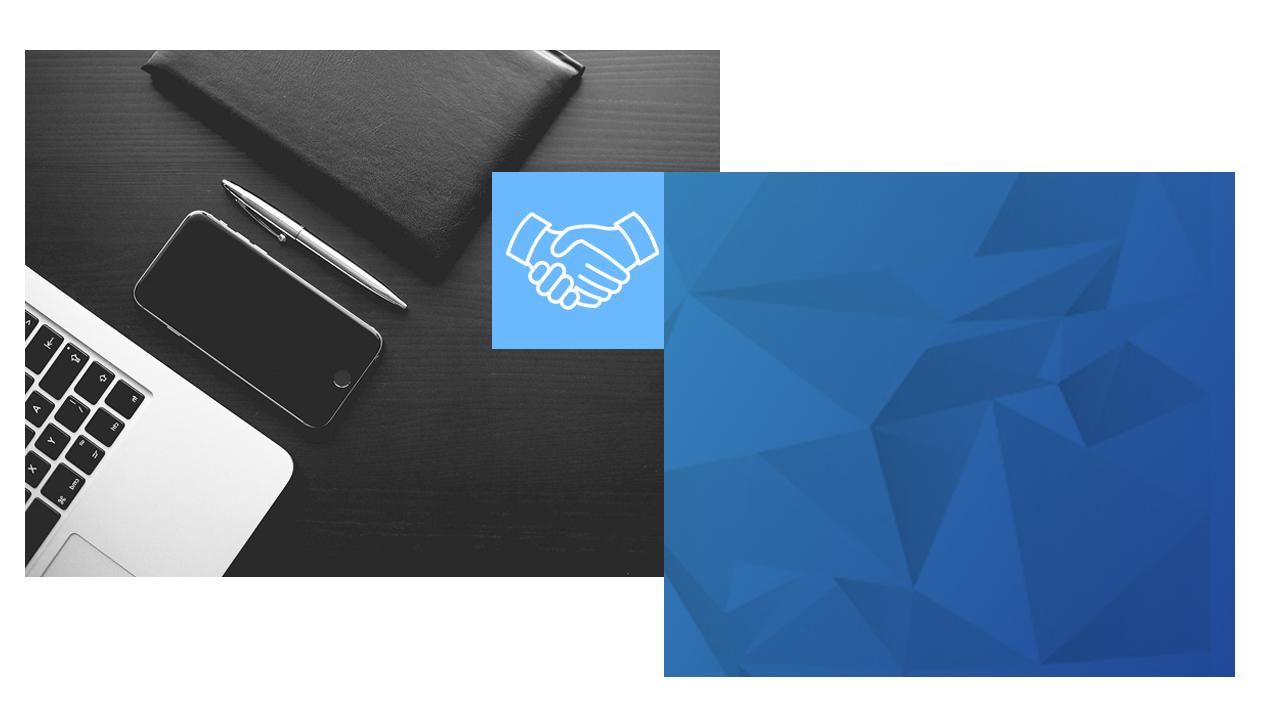 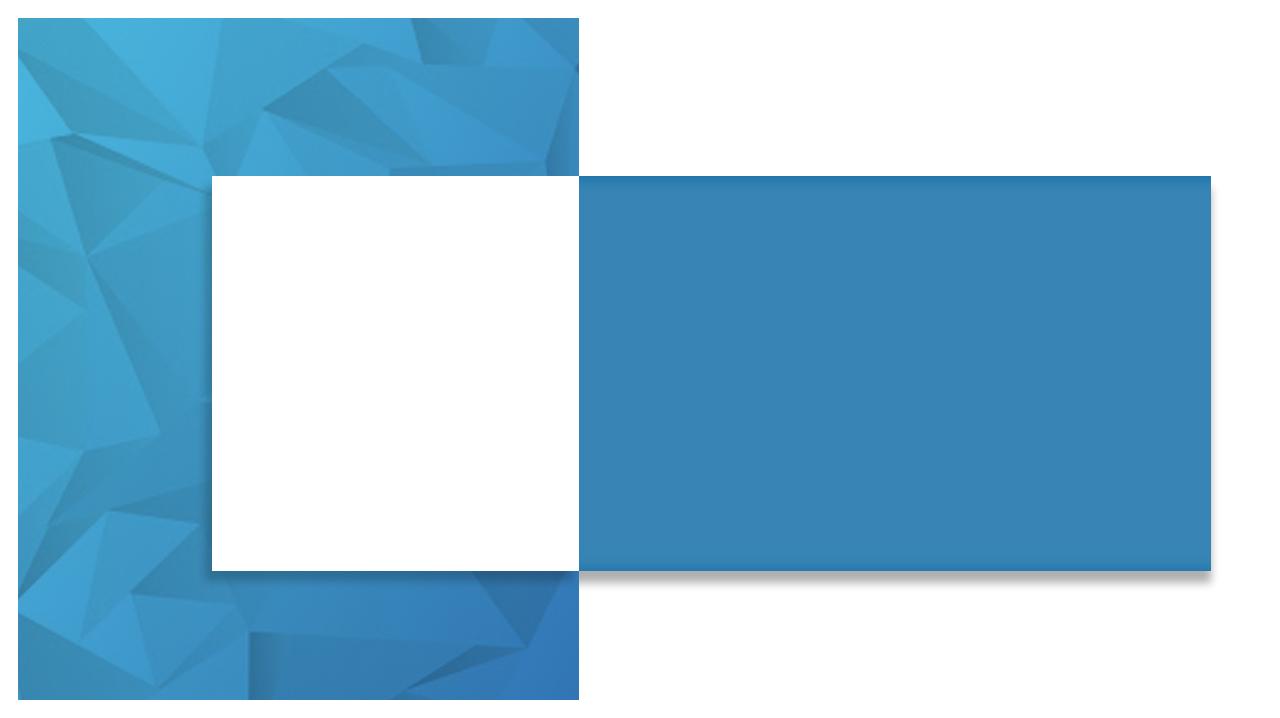 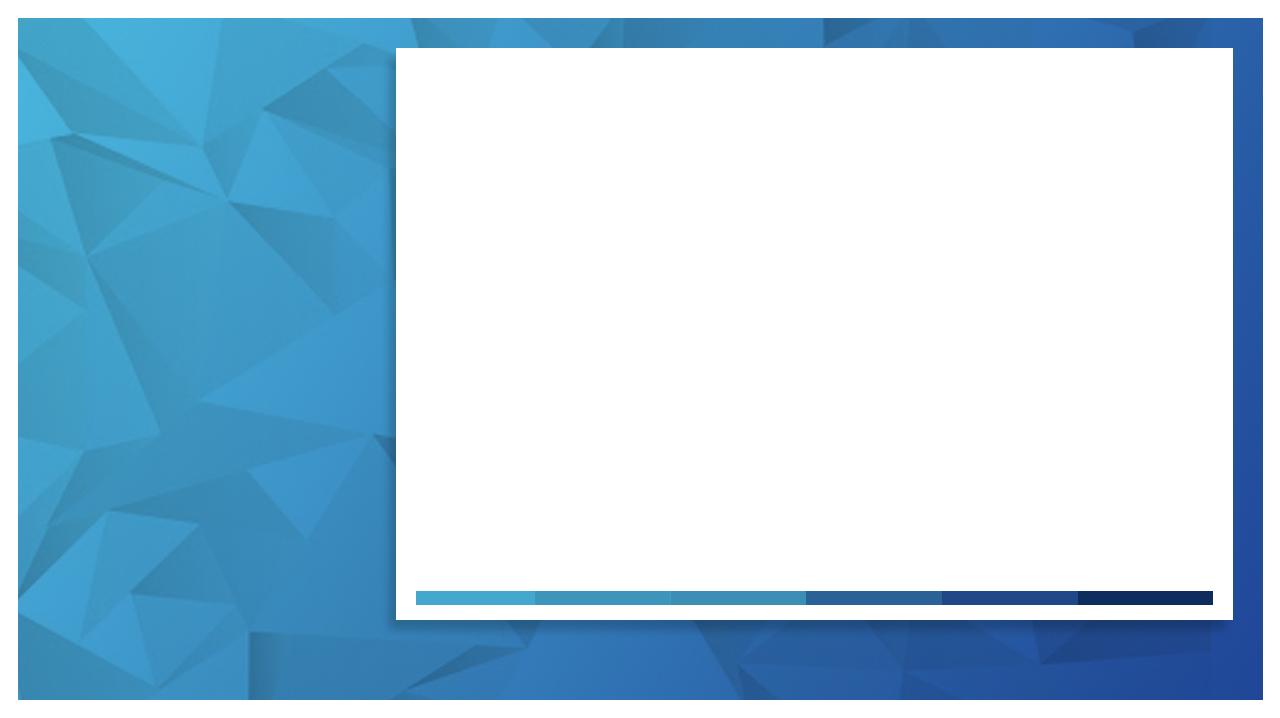 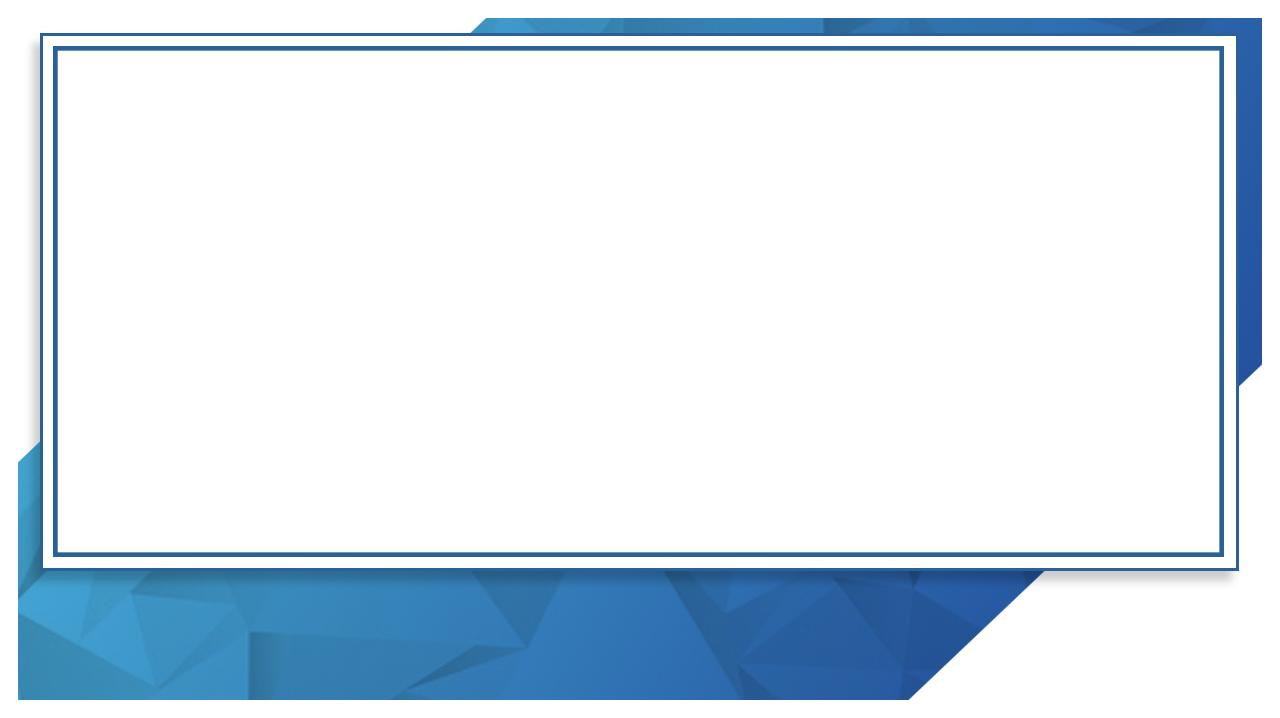 Thank You!
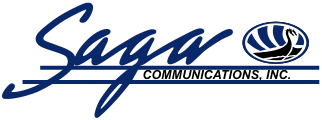